Oh Soy Good!
Data Collection Log Book

Name:
[Speaker Notes: Pictures from United Soybean Board  flickr account]
Soybean Growth
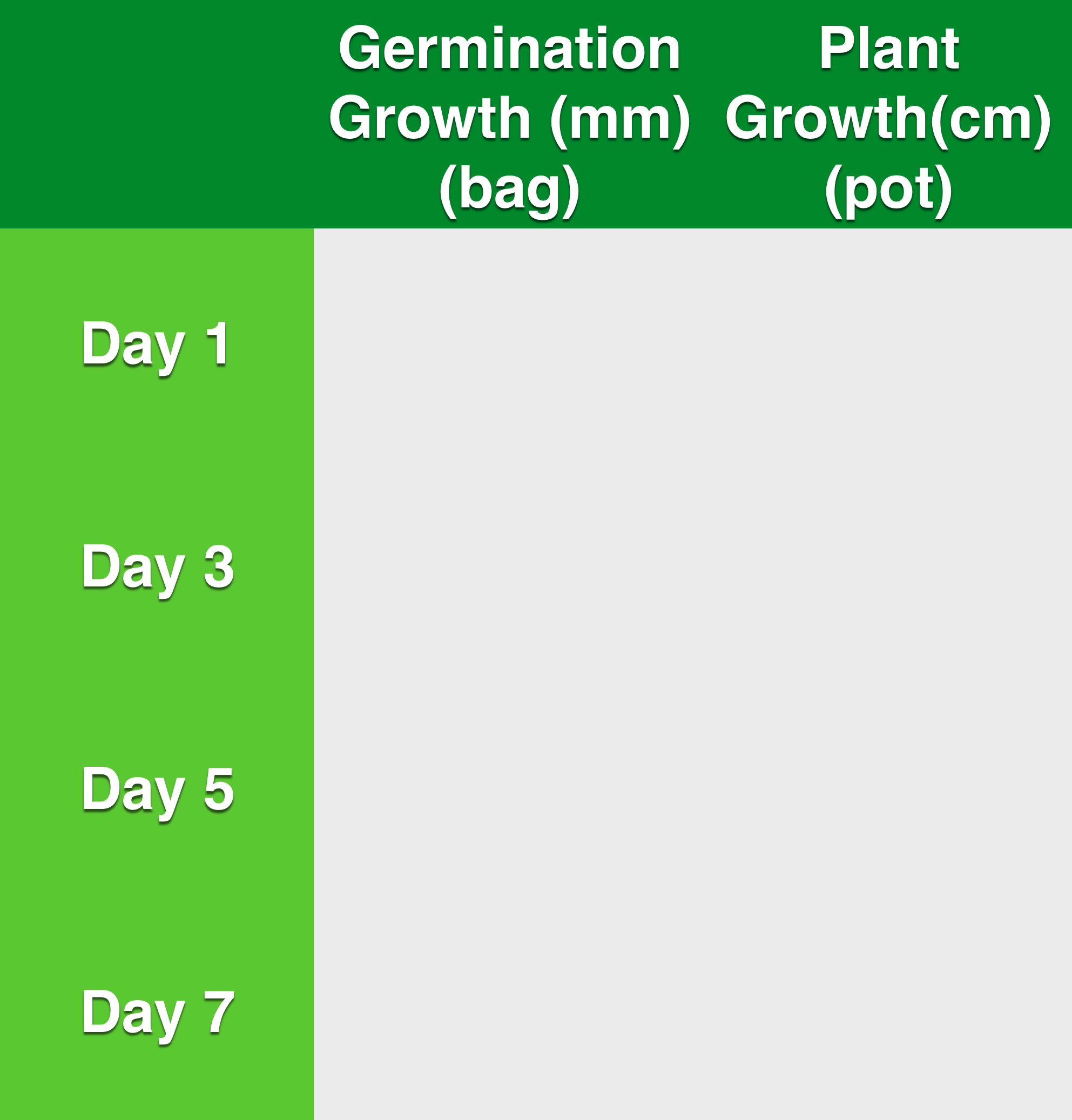 Continue until flowers appear(R2)
Soybean Growth Graph
Growth
(cm)
Day #
Soil Tests
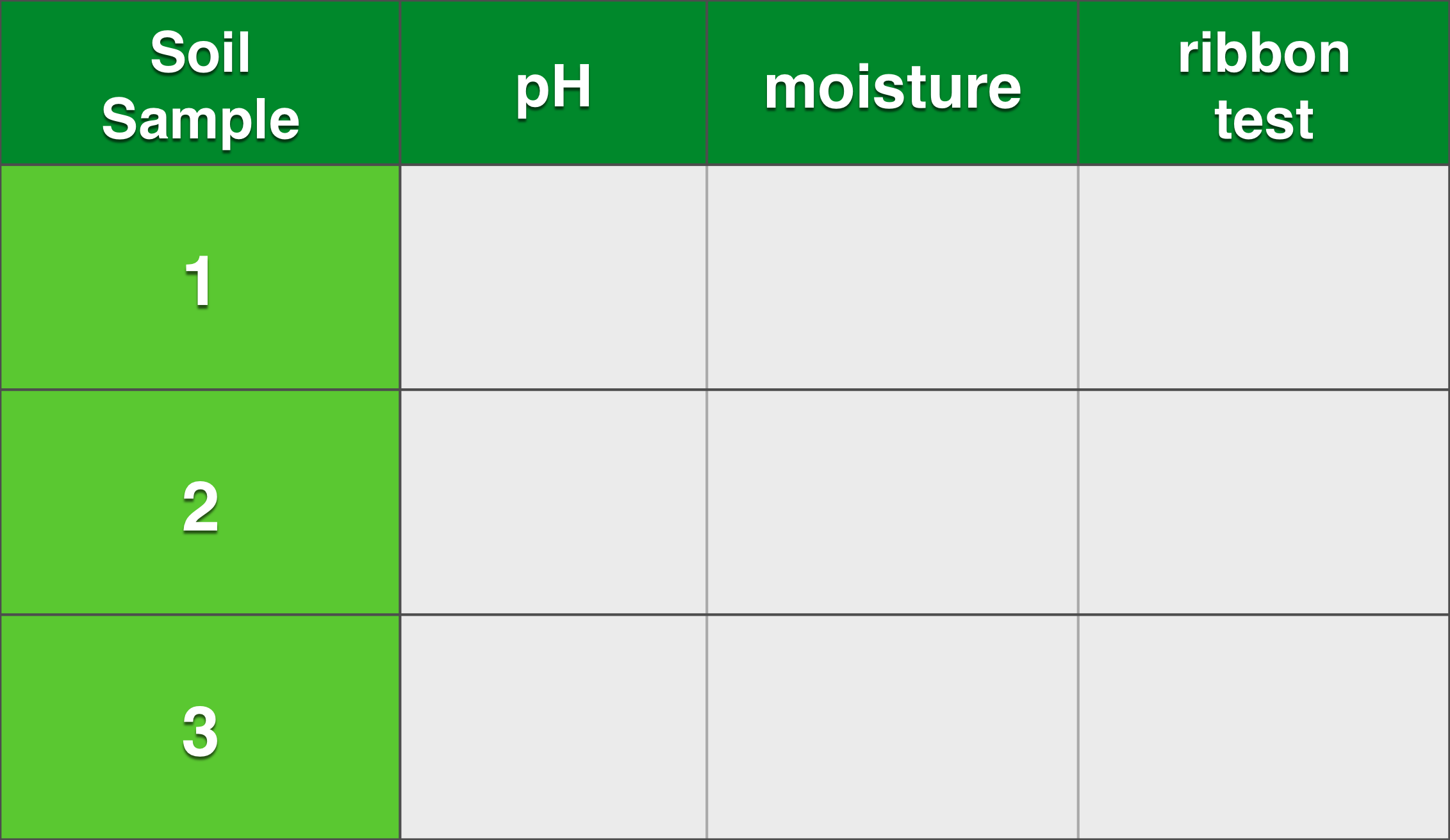 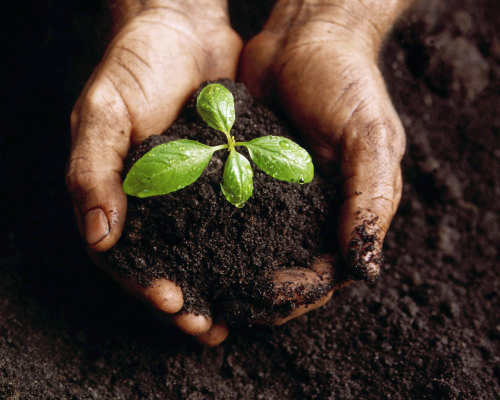 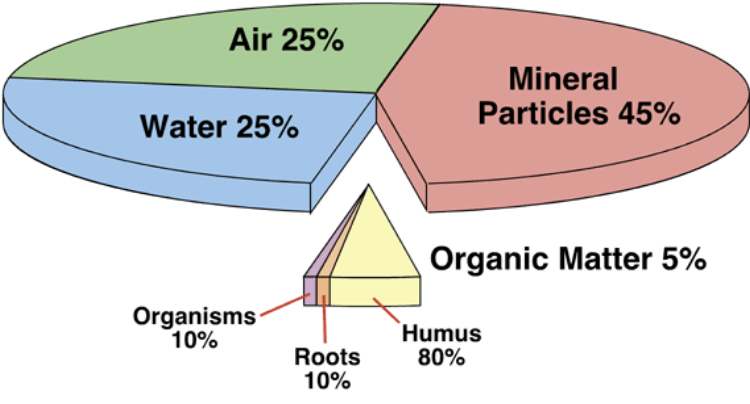 Temperature Change & Taste Test
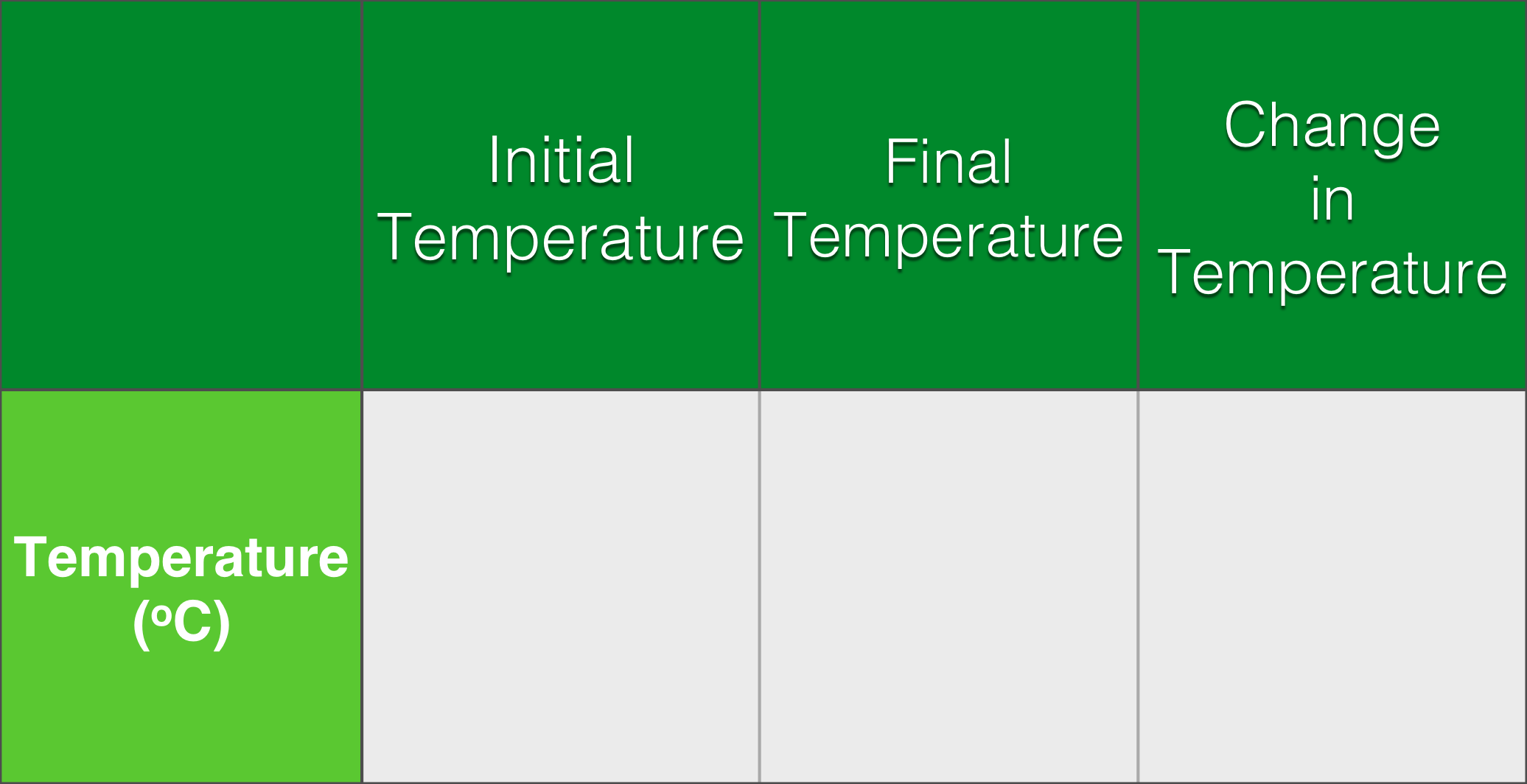 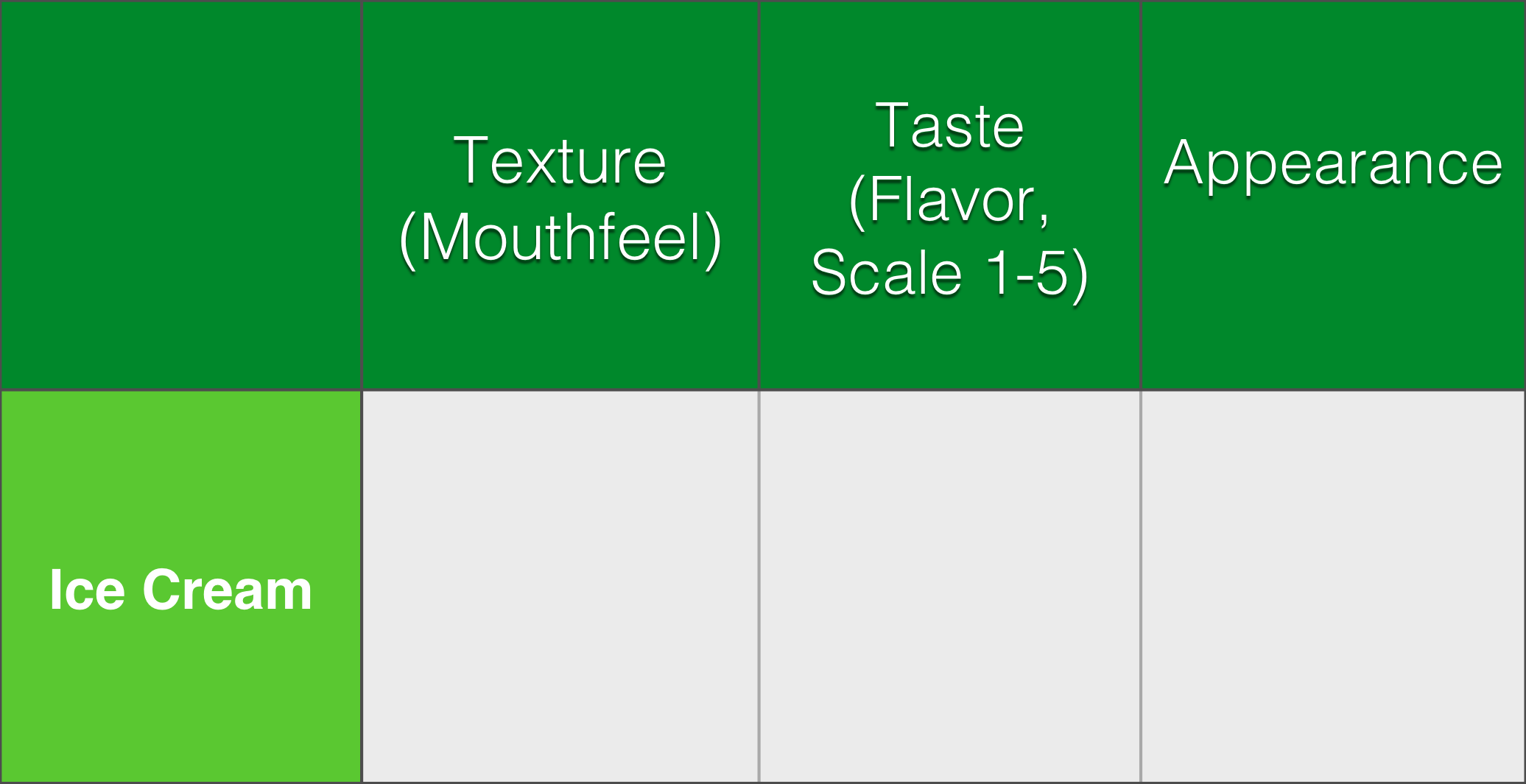 Calculating Theoretical Freezing Point Depression
Calculations: